«Мыслить ясно – 
                  ясно излагать»
?
простой
текст
Части СП
Союз
служит
?
сочинение
време-нной
Раздели-тельный
?
Причи-нный
Соедини-тельный
Сравни-тельный
Противи-тельный
очп
составной
простой
текст
Части СП
Союз
служит
подчинение
сочинение
време-нной
Раздели-тельный
связь
Причи-нный
Соедини-тельный
Сравни-тельный
Противи-тельный
очп
Когда учение без мысли  то это  труд  напрасный. 
                           (по Конфуцию) 

Не мыслям надобно учить а мыслить.      
                                         (И.Кант)
Когда учение без мысли, то это труд напрасный.
 (1 когда             ),    то [ 2              ].


Не мыслям надобно учить, а мыслить.                     , а
___----
(1        ), [ 2         ], (3      ) .

	Как только слова уже сказаны, в голову приходят умные мысли.

 	Когда наступает ночь, всегда есть о чём поразмышлять.

 Если   вы сказали, не подумав, вы сказали то, что думаете.
(1если         ), [ 2         ], (3 что     ).

	
 Если   вы сказали, не подумав, вы сказали то, что думаете.
Восстановите предложения
Союз зато производный,  _________образован из предлога за и местоимения то.
Благодаря союзу как будто мы можем  составить предложение, в котором  устанавливается  __________ подчинение .
Восстановите предложения
Союз зато производный, потому что образован из предлога за и местоимения то.
Благодаря союзу как будто мы можем  составить предложение, в котором  устанавливается  сравнительное   подчинение.
Скользкая улица
?
Стоило жить!
Хорошее отношение
Лошадь  упала
Все мы…
Тоска выплеснулась
глаза
я
Зеваки смеются
?
Скользкая улица
?
Стоило жить!
Хорошее отношение
Чтобы
Тоже
Когда 
Не только – но и
Лошадь  упала
Все мы…
Тоска выплеснулась
глаза
я
Зеваки смеются
?
И всё ей казалось -она жеребенок,и стоило жить,и работать стоило.
И всё ей казалось -она жеребенок,и стоило жить,и работать стоило.
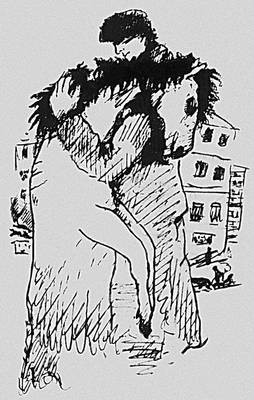 Сочини-
тельные
Служебная часть речи
Подчини-
тельные
СОЮЗ
Не изменяется
Соединяет части СП
Соединяет ОЧП
Не отвечает на вопросы
Не  член предложения
Домашнее задание
Стр. 165 – контрольные вопросы № 3, 7, 8, 9, 10:
 - устно ответы, 
- письменно примеры
Я молодец, потому что…Я молодец, и поэтому…
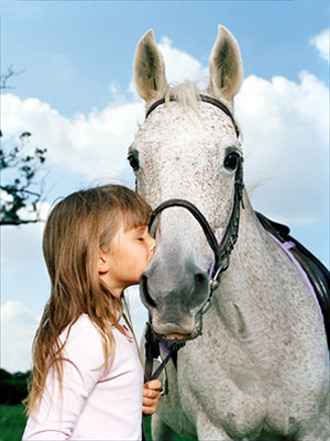 За работу на уроке______